Finance Advisory Committee 
2023-24 Finance Advisory Committee
Budget and Fiscal Recommendations to Superintendent Osei

Patricia Magnuson, Director of Business Services
Shanique Williams, Asst. Director of Business Services
Meshach Mandel, Student Finance Intern
Alicia Margalli, Student Finance Intern
Julian Roweder, Student Finance Intern
Jacey Cassem, Community Member
Robert Grommesh, Parent/Community member
Valerie Jensen, Parent/Community member
Lisa Walhstrom, Parent/Community member
Prepared for 2.28.2023 School Board Meeting
[Speaker Notes: Patricia]
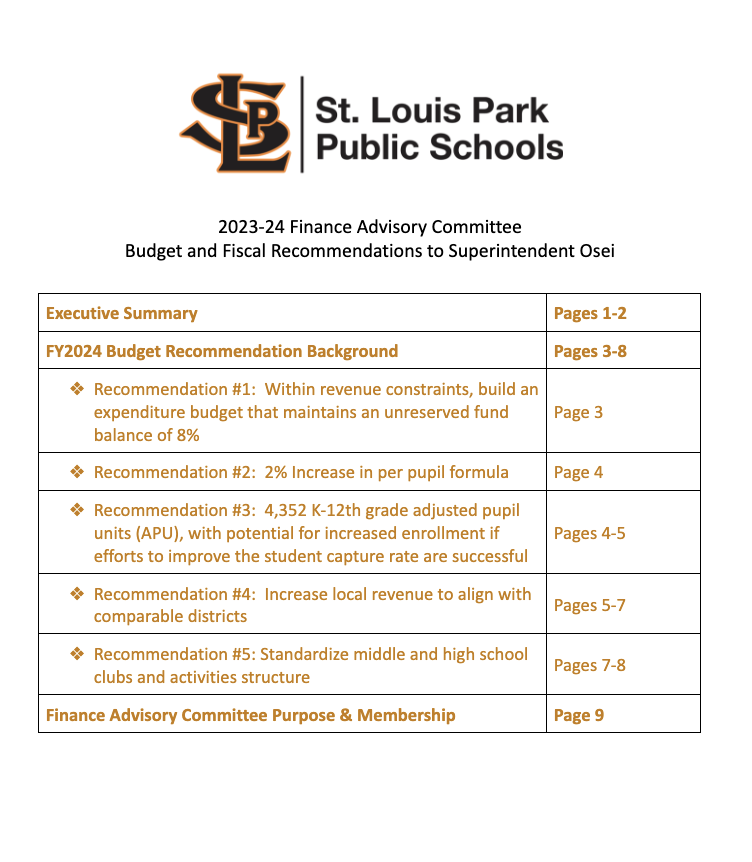 [Speaker Notes: Patricia]
FAC Purpose
Advise administration and the SLP School Board on 
economic and school finance issues, and 
build community trust in district finances.
Prepared for 2.28.2023 School Board Meeting
[Speaker Notes: Patricia]
FAC Members
Prepared for 2.28.2023 School Board Meeting
[Speaker Notes: Patricia]
Primary Factors Discussed and Considered
Declining Fund Balance
Enrollment Projections
Expenditure Trends
Prepared for 2.28.2023 School Board Meeting
[Speaker Notes: Shanique]
Budget Recommendations
Fund Balance Minimum
General Education Funding Formula
Student Enrollment Projection
Local Revenue
Prepared for 2.28.2023 School Board Meeting
[Speaker Notes: Shanique]
Recommendation 1: Fund Balance Minimum
Within revenue constraints, build an expenditure budget that maintains an unreserved fund balance of 8%
Prepared for 2.28.2023 School Board Meeting
[Speaker Notes: Patricia]
Recommendation 1: Fund Balance Minimum
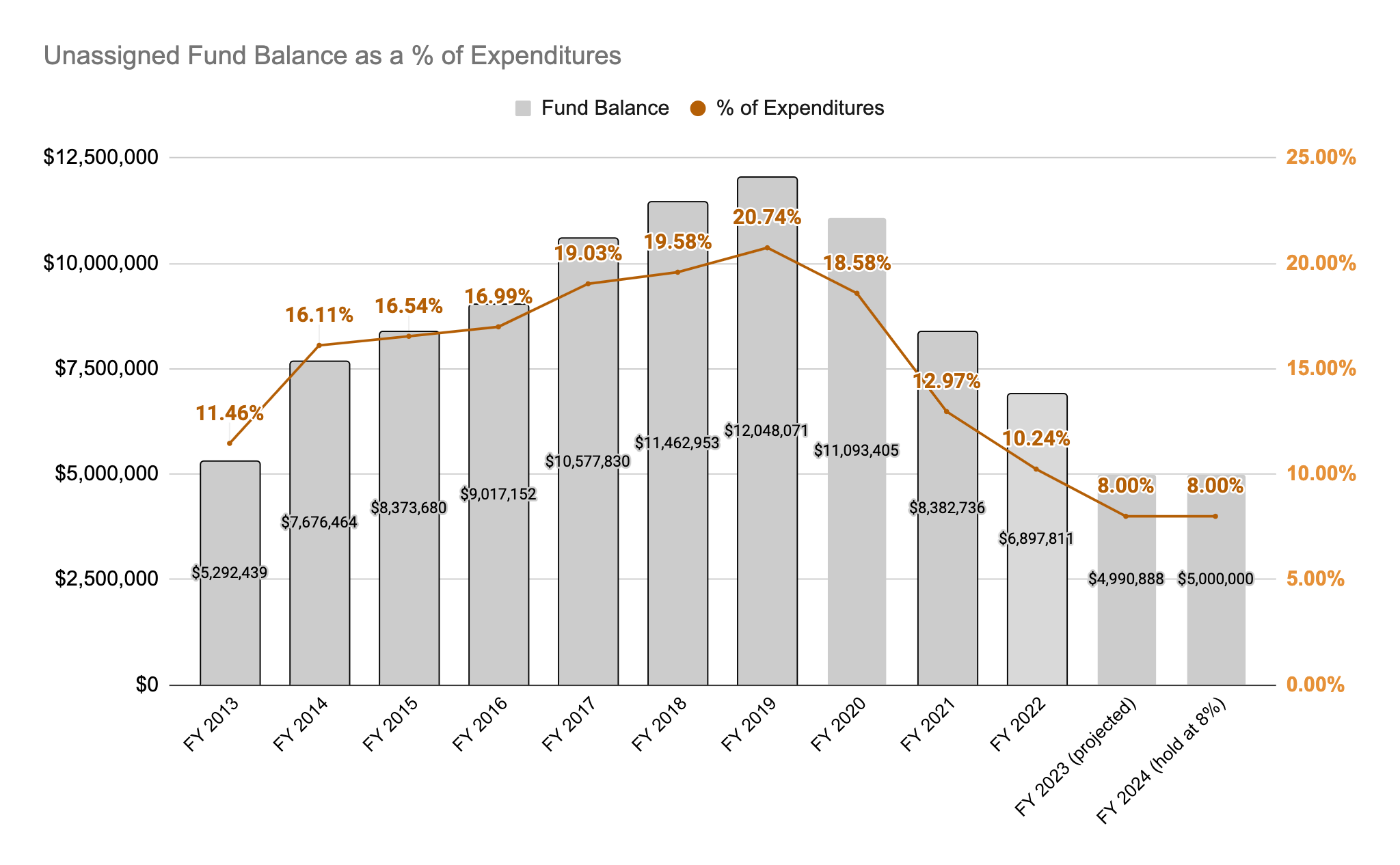 Prepared for 2.28.2023  School Board Meeting
[Speaker Notes: Patricia]
Recommendation 2: General Education Funding Formula
2% increase in per pupil formula 
Utilize any additional funding from the 2023 session to bolster reserves
Prepared for 2.28.2023  School Board Meeting
[Speaker Notes: Patricia]
Recommendation 2: General Education Funding Formula
Prepared for 2.28.2023  School Board Meeting
[Speaker Notes: Patricia]
Recommendation 3: Student Enrollment
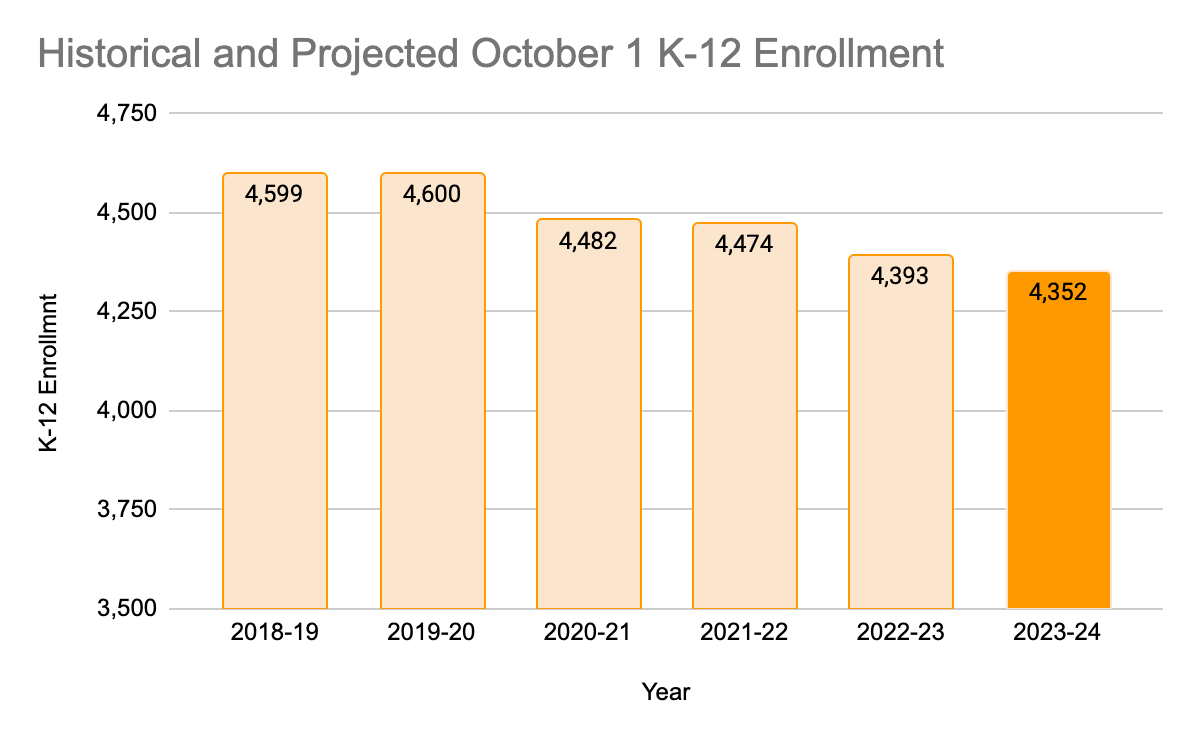 Prepared for 2.28.2023  School Board Meeting
[Speaker Notes: Patricia]
Recommendation 3: Student Enrollment
Prepared for 2.28.2023  School Board Meeting
[Speaker Notes: Patricia]
Recommendation 3: Student Enrollment
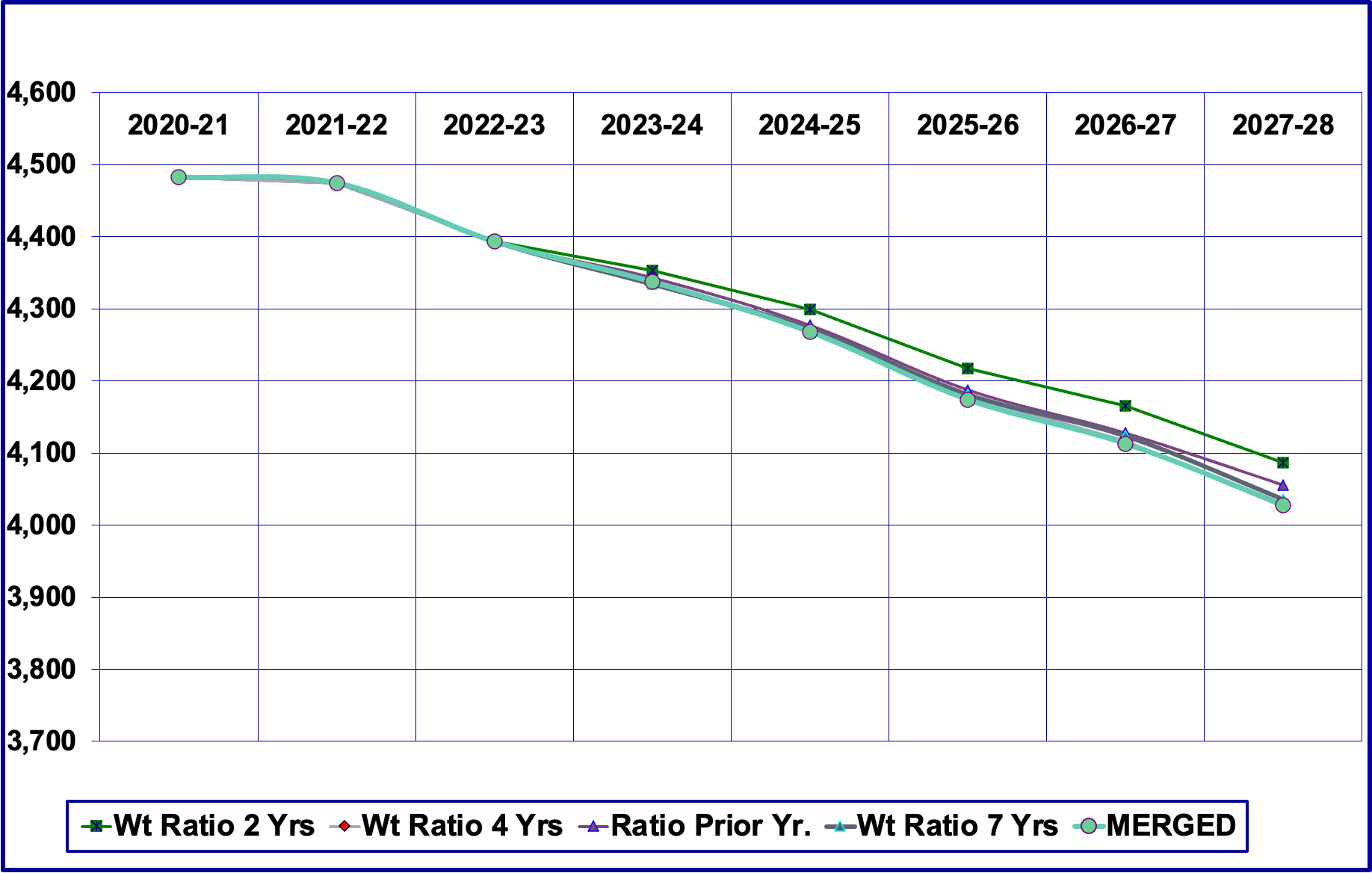 Projection Method

Chose 2-year weighted ratio
Diminishes impact of pandemic and recovery years
Prepared for 2.28.2023  School Board Meeting
[Speaker Notes: Patricia]
Recommendation 3: Student Enrollment
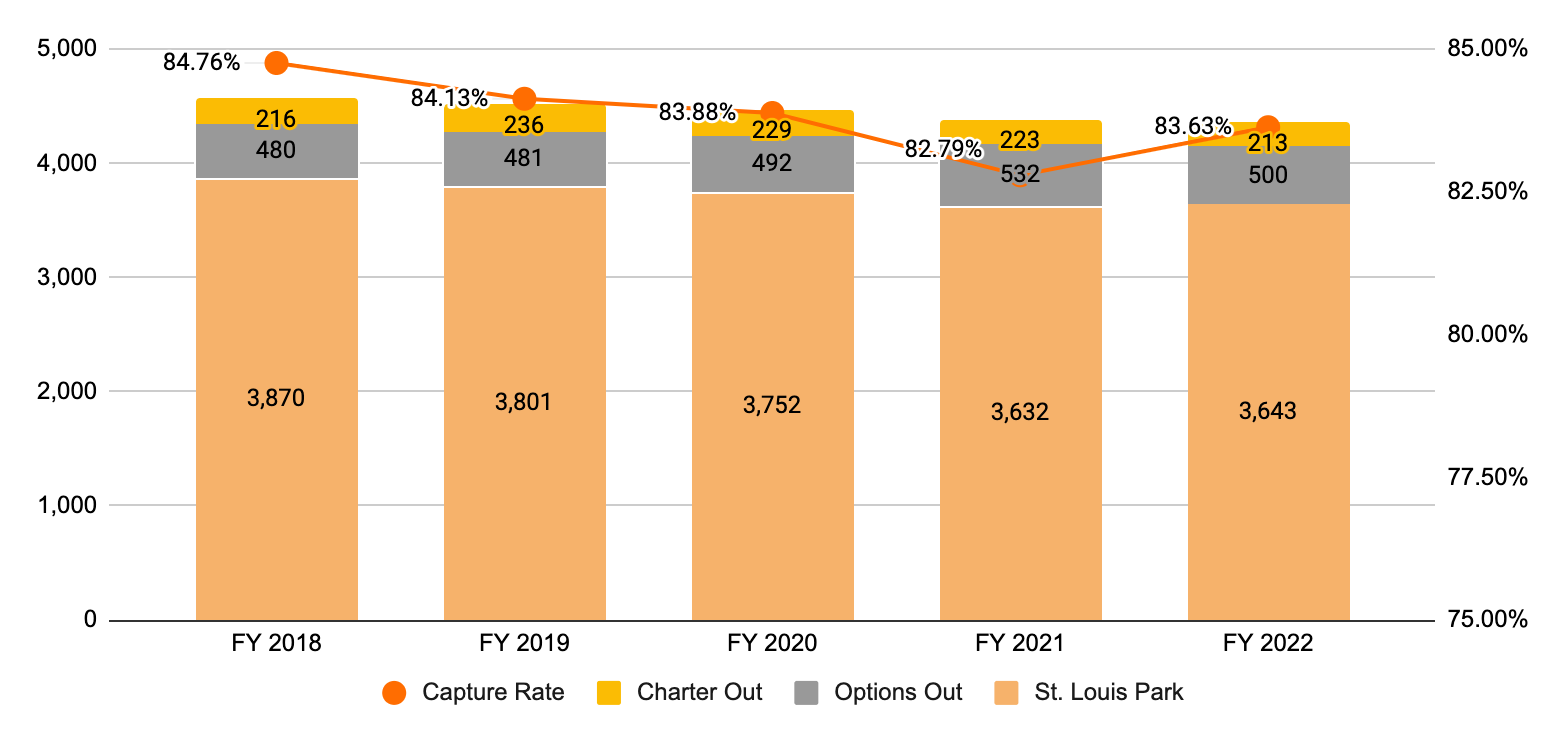 Focus significant effort to recruit and retain resident students to increase capture rate
Prepared for 2.28.2023  School Board Meeting
[Speaker Notes: Patricia]
Recommendation 4: Increase Local Revenue
Increase student activity fees and meal prices to align with comparative district averages
Maintain high school student parking fees at current rate
Prepared for 2.28.2023  School Board Meeting
[Speaker Notes: Shanique]
Recommendation 4: Local Revenue
Proposed fees reflect comparative district averages
Increase HS Student Activity Fees (+$14,000)
Increase MS Student Activity Fees from $105 to $110 (+$1,400)
Students who qualify for educational benefits (Lunch is reduced pay half fee or lunch is free pay $25)
Prepared for 2.28.2023  School Board Meeting
[Speaker Notes: Shanique]
Recommendation 4: Standardize middle and high school clubs and activities structure
Two Tier system:
Service Club (no fee):   Activity to do or bring awareness of service/social justice issues (i.e. gals and pals, SOAR, GSA, environmental club)
Interest Club ($25 fee): A club that seeks to know or learn more about activity or an enrichment opportunity (i.e. art, dungeons and dragons, quiz bowl, math team)
Prepared for 2.28.2023  School Board Meeting
[Speaker Notes: Shanique
Service Club: 
No fee 
must generate outside dollars to cover costs beyond the cost of the club advisor (schedule C of teacher contract)
Interest Club:  
$25 fee; to offset cost of the club advisor (schedule C of teacher contract), supplies, transportation,  tournaments]
Recommendation 4: Increase Local Revenue
Recommended meal prices reflect comparative district averages.
Prepared for 2.28.2023  School Board Meeting
[Speaker Notes: Shanique]
Budget Recommendations
Fund Balance Minimum
General Education Funding Formula
Student Enrollment Projection
Local Revenue
Prepared for 2.28.2023 School Board Meeting
[Speaker Notes: Patricia]
FAC Committee Member Reflections
Parents/Community Members:
Jacey Cassem
Robert Grommesh
Valerie Jensen
Lisa Walhstrom
Students:
Meshach Mandel
Alicia Margalli
Julian Roweder
Prepared for 2.28.2023 School Board Meeting
[Speaker Notes: Patricia]
Questions
Prepared for 2.28.2023  School Board Meeting
[Speaker Notes: all]